Photographs of West Virginia Outcrops by County
Photos by:
Peter Lessing, Ph.D. 
Senior Research Geologist (retired)
West Virginia Geological 
and Economic Survey
1997
Click on a photo above to see photo(s) available for a County.
Use “esc” button to end show.
Photo Credits
Limestone Quarry
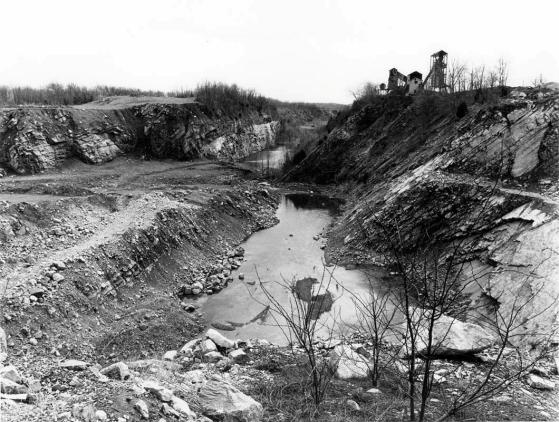 County:  Berkeley

Quadrangle:  Inwood

Location Info:  Just east of Route 11, one mile SE of Inwood.

Rock Formation(s):  Ordovician New Market Limestone overlain by Ordovician Chambersburg Limestone.

Strike/Dip (in degrees):  N 25 E, dip about 45 SE.

Comments:  Overview from upper bench showing lower benches and standing water; dip is to the left. Contact of Chambersburg/New Market on wall of far quarry, about half way up. Chambersburg is dark limestone at top and New Market is light gray below. Mining is for the New Market.
Next
County List
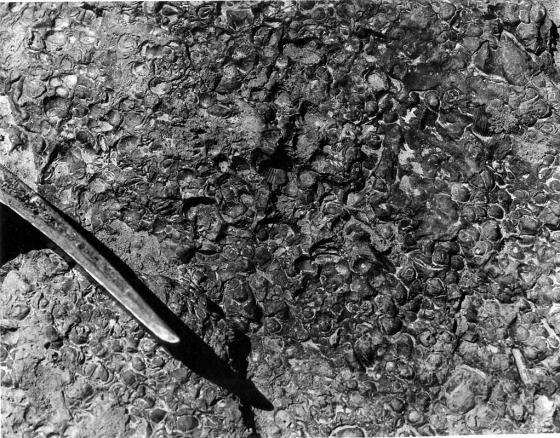 Fossils
County:  Berkeley

Quadrangle:  Glengary

Location Info:  Along Back Creek, 0.6 miles SE of Glengary.

Rock Formation(s): Devonian Mahantango   Formation

Strike/Dip (in degrees):  N 30 E, 25 SE

Comments: Fossils are brachiopods, all about ¼ to ½ inch in diameter.
Previous
County List
Meander Bend
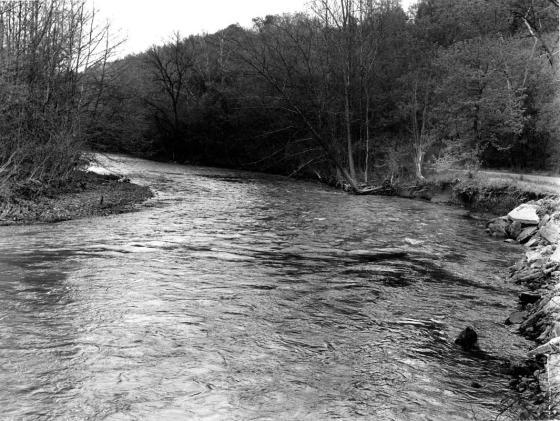 County: Brooke

Quadrangle: Bethany

Location Info: On Route 67, 2.5 miles W of Bethany and 3.5 miles E of Wellsburg

Rock Formation(s): None

Strike/Dip (in degrees):  None

Comments: Gravel deposit on left and steep, cut-bank on right, next to Route 67. Stream is flowing W (away from viewer), and named Buffalo Creek.
County List
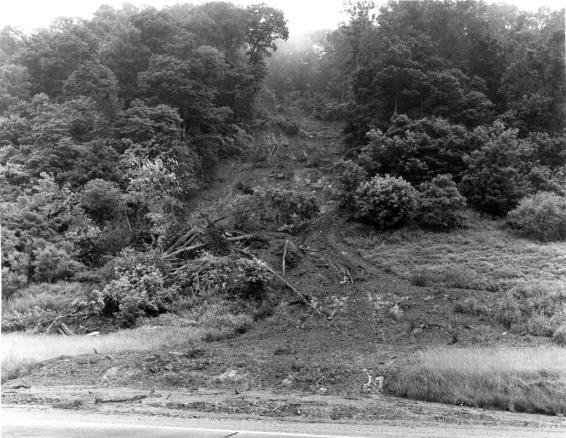 Landslide
County:  Cabell

Quadrangle: Athalia

Location Info: On Route 22, 2.5 miles S of Mason/Cabell line

Rock Formation(s): Pennsylvania Monongahela Group

Strike/Dip (in degrees):  Horizontal

Comments: Height of slide is about 100 feet. Composed mostly of soil and trees with a few blocks of rock. This is a very recent slide, perhaps less than a month old.
County List
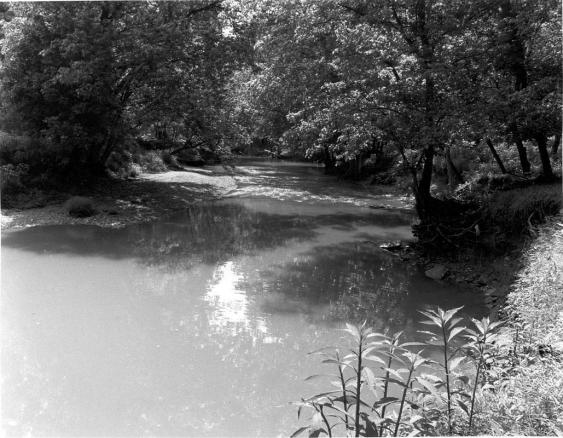 Meander Bend
County: Gilmer

Quadrangle: Glenville

Location Info: On Cedar Creek in Cedar Creek State Park, 3.5 miles S of Glenville

Rock Formation(s): Pennsylvanian Conemaugh Group

Strike/Dip (in degrees):  Horizontal

Comments: Cut bank is on the right and deposition is occurring at the left bank. No bedrock is visible here, but can be seen across the road.
County List
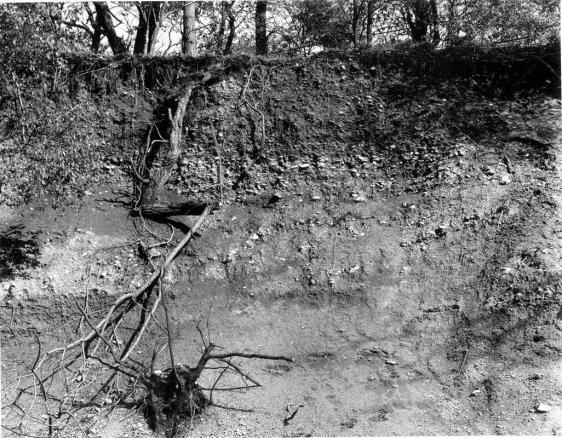 Quaternary Alluvial Gravel
County: Hancock

Quadrangle: East Liverpool South

Location Info: One mile W of Newell on Route 2

Rock Formation(s): Quaternary Alluvium

Strike/Dip (in degrees):  None

Comments: Sand and gravel deposit composed of quartzites, gneisses, sandstone, conglomerates, etc. Some gravel reaches 6 inches in diameter and all are very rounded. Source of clast is most likely Canada.
County List
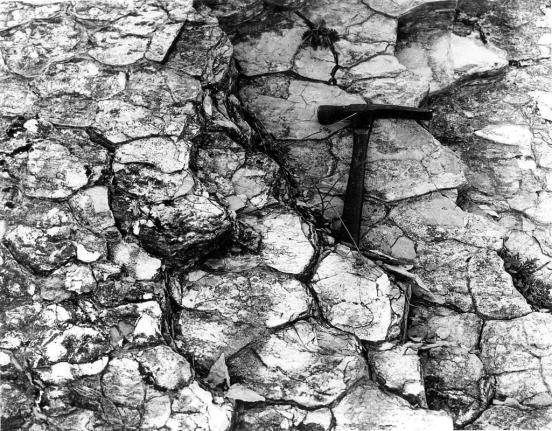 Mud Cracks
County:  Hardy

Quadrangle:  Baker

Location Info:  At limestone quarry, 0.3 miles east of intersection of Routes 55 and 29.

Rock Formation(s):  Silurian Tonoloway Formation

Strike/Dip (in degrees):  N 40 E, 55 NW

Comments:  Hammer (about 1 foot long) is parallel to dip and rock is dipping towards viewer.
Next
County List
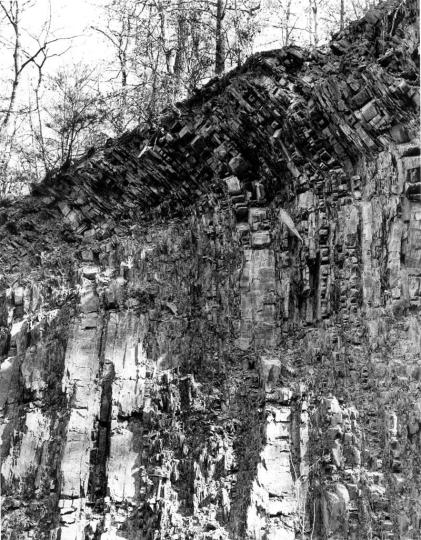 Folded Rocks
County:  Hardy

Quadrangle:  Baker

Location Info:  On Route 29, 0.7 miles north of intersection with Route 55.

Rock Formation(s): Devonian Brallier  Formation

Strike/Dip (in degrees):  Nearly vertical dip; strike N 30 E

Comments:  Folded layers near top. Hammer in lower center is about one foot long.
Previous
County List
Stomatolites
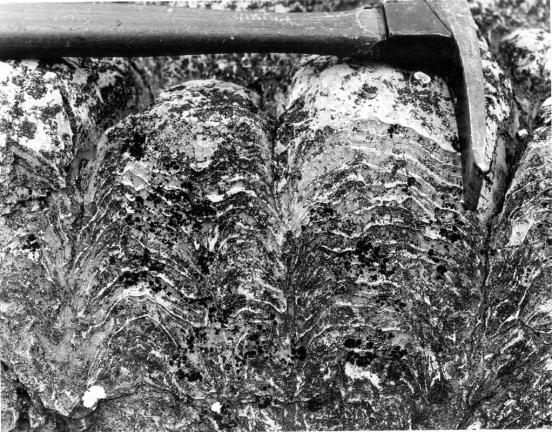 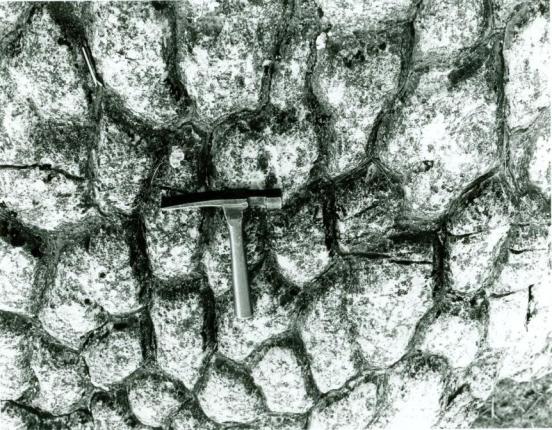 County:  Jefferson

Quadrangle:  Charles Town

Location Info:  Vicinity of Charles Town.

Rock Formation(s):  Cambrian Conococheage  Formation

Strike/Dip (in degrees):  Nearly horizontal, on axis of anticline.

Comments:  These Cambrian stromatolites are elongated parallel to elongation.

Additional Photo (click on photo to left): Perpendicular to bedding showing Stomatolites in cross section and layers of algal mats. Exact location must remain unnamed because site must not be destroyed.
County List
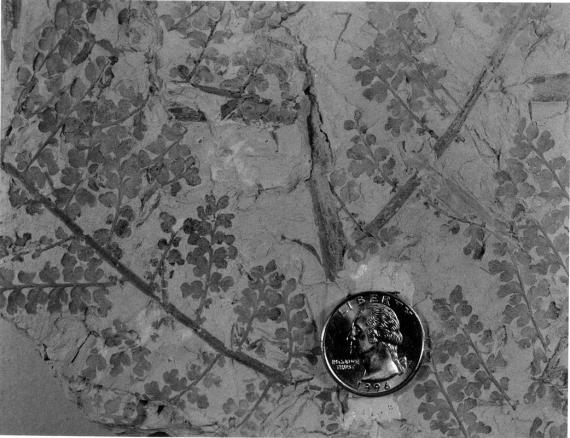 Fossil Leaves
County: Logan

Quadrangle: Amherstdale

Location Info: One mile north of Amherstdale

Rock Formation(s): Pennsylvanian Kanawha Formation (upper part of formation)

Strike/Dip (in degrees):  Horizontal

Comments: Fossil leaves are Eusphenopteris obtusalopa.
County List